Муниципальное бюджетное образовательное учреждение
дополнительного образования «Дом детского творчества» г. Ковров
Программа инновационной деятельности«РАЗВИТИЕ НАСТАВНИЧЕСТВА В МУНИЦИПАЛЬНОЙ СИСТЕМЕДОПОЛНИТЕЛЬНОГО ОБРАЗОВАНИЯ ДЕТЕЙ»
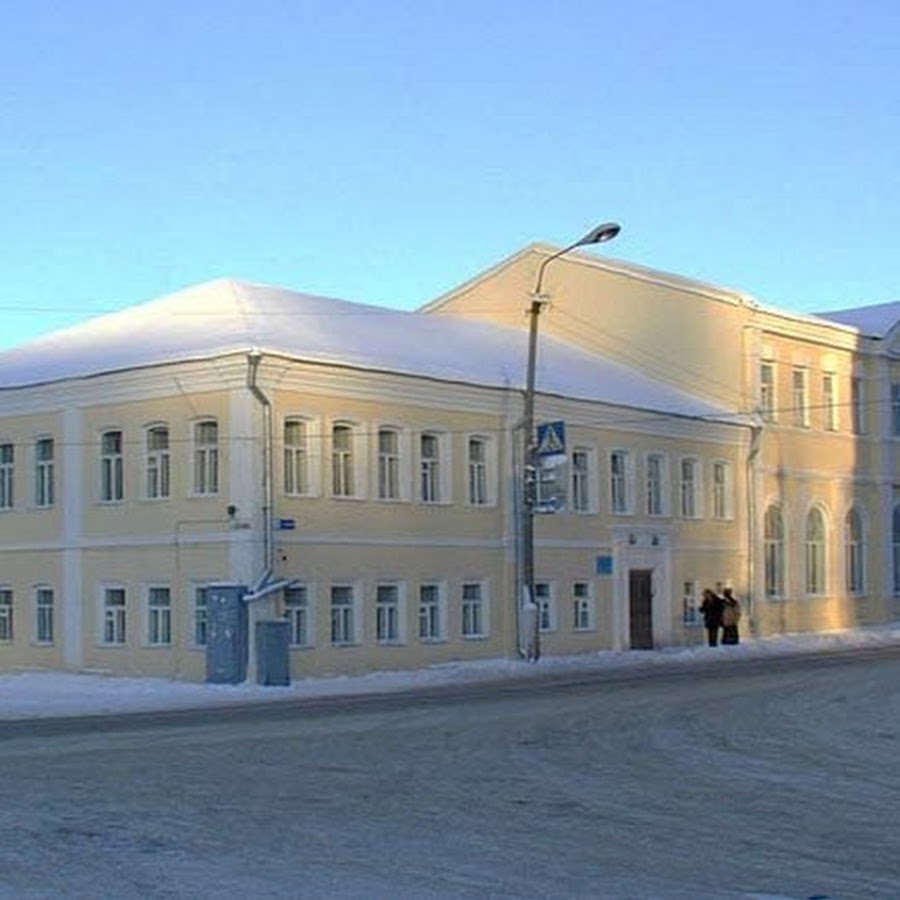 Срок реализации:
2022 – 2024 г.г.
Наставничество - это
среда, в которой накапливаются и передаются знания, навыки, опыт и успешные модели поведения
Синягина Наталья Юрьевна, доктор психологических наук, профессор, заведующая научно-исследовательским сектором лаборатории «Диагностика и оценка руководителей»
факультета оценки и развития управленческих кадров института «Высшая школа государственного управления» РАНХиГС при Президенте РФ
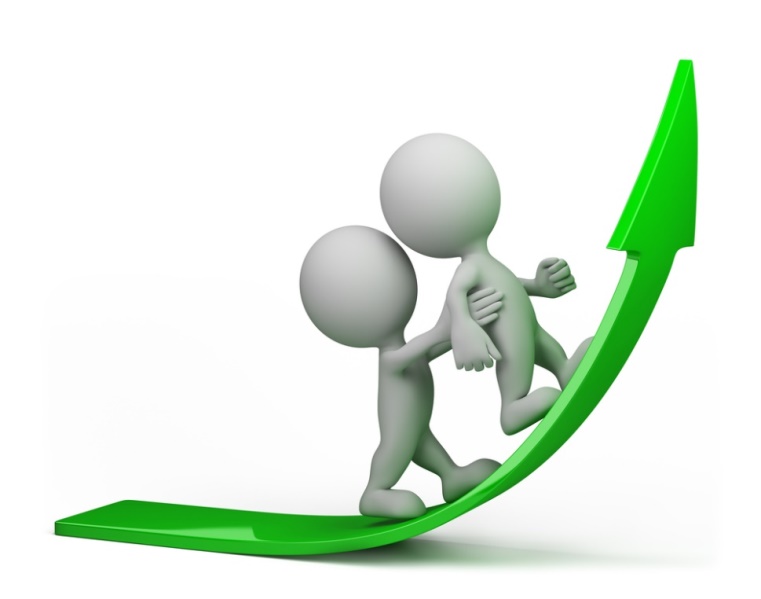 Актуальность темы
Тема наставничества в образовании является одной из центральных в нацпроекте «Образование».

Федеральный проект «Успех каждого ребенка» национального проекта «Образование» реализует комплекс мероприятий по развитию дополнительного образования детей.

Функцию наставника в системе дополнительного образования детей выполняют муниципальные опорные центры.
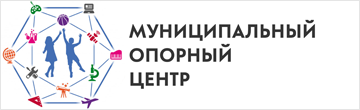 Муниципальный опорный центр (МОЦ)
Цель МОЦ - обеспечение эффективности системы межведомственного взаимодействия в сфере дополнительного образования по реализации современных, вариативных и востребованных дополнительных общеразвивающих программ для детей
Противоречия
Недостаточное использование потенциала наставничества для достижения поставленной цели
Единая цель повышения качества образования
Функции МОЦ определены типовым Положением
Не разработаны механизмы реализации функций МОЦ
Цель и задачи Программы
Цель Программы: обеспечение доступности качественного дополнительного образования через развитие наставничества в муниципальной системе дополнительного образования детей.
 
Задачи Программы:
Организационно – управленческое и организационно-методическое сопровождение наставничества образовательных организаций, реализующих программы дополнительного образования на территории муниципалитета (в том числе в форме сетевого взаимодействия).
Обеспечение функционирования муниципального сегмента портала ПФДО Владимирской области.
Обеспечение равной доступности предоставления дополнительного образования, соответствующего уровню подготовки и способностям детей к различным образовательным потребностям (одаренным детям, детям с ОВЗ, детям, находящимся в трудной жизненной ситуации, инофонам).
Развитие профессионального мастерства и компетенций педагогов и других участников сферы дополнительного образования детей на территории муниципалитета.
Мониторинг развития муниципальной системы дополнительного образования.
Разработка методических рекомендаций по теме инновационной деятельности.
Инновационная идея Программы
Развитие наставничества в муниципальной системе дополнительного образования детей будет эффективным, если наставником (МОЦ):
Осуществляется организационно – управленческое и организационно-методическое  сопровождение наставничества образовательных организаций, реализующих программы дополнительного образования на территории муниципалитета (в том числе в форме сетевого взаимодействия) на основе лучших практик муниципалитета и области.
Муниципальный сегмент портала ПФДО Владимирской области обеспечивает возможность открытого выбора дополнительных общеобразовательных общеразвивающих программам для детей.
Реализуются дополнительные общеобразовательные общеразвивающие программы для детей в соответствии с различными индивидуальными особенностями и образовательными потребностями (для одаренных детей, детей с ОВЗ, детей, находящихся в трудной жизненной ситуации, детей - инофонов).
Реализуется комплекс мероприятий, направленный на развитие профессионального мастерства и компетенций педагогов и других участников сферы дополнительного образования детей на территории муниципалитета.
Проводится мониторинг развития муниципальной системы дополнительного образования детей для обеспечения его качества и доступности.
Механизм реализации Программы
Модуль 1. Организационно - управленческое сопровождение деятельности образовательных организаций, реализующих программы дополнительного образования на территории муниципалитета (в том числе в форме сетевого взаимодействия).
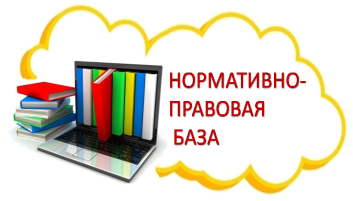 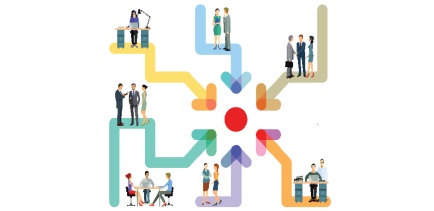 Модуль 2. Обеспечение функционирования муниципального сегмента портала персонифицированного финансирования дополнительного образования Владимирской области.
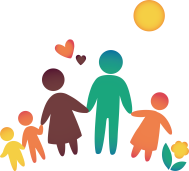 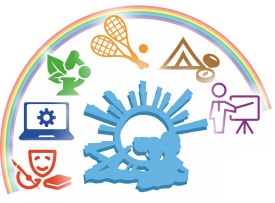 Модуль 3. Обеспечение равной доступности предоставления дополнительного образования, соответствующего уровню подготовки и способностям детей к различным образовательным потребностям (одаренным детям, детям с ОВЗ, детям, находящимся в трудной жизненной ситуации, инофонам).
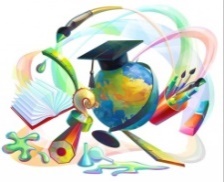 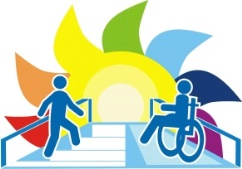 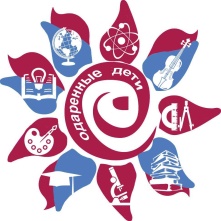 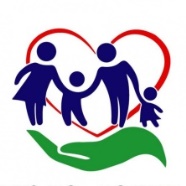 Модуль 4. Организационно - методическая поддержка образовательных организаций по реализации дополнительного образования на основе лучших практик муниципалитета и области.
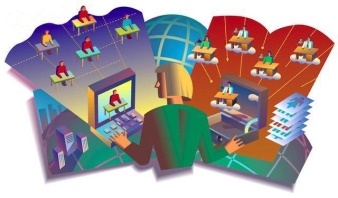 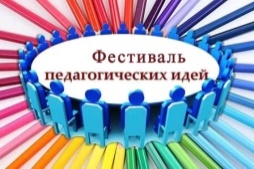 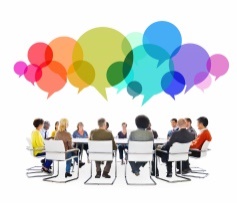 Модуль 5. Развитие профессионального мастерства и компетенций педагогов и других участников сферы дополнительного образования детей на территории муниципалитета.
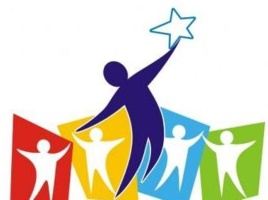 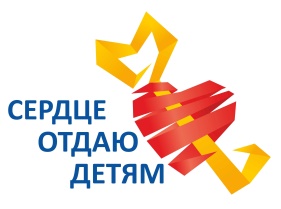 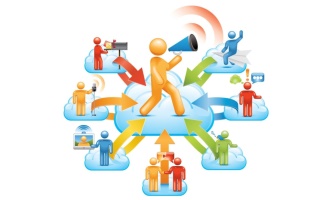 Модуль 6. Мониторинг развития муниципальной системы дополнительного образования.
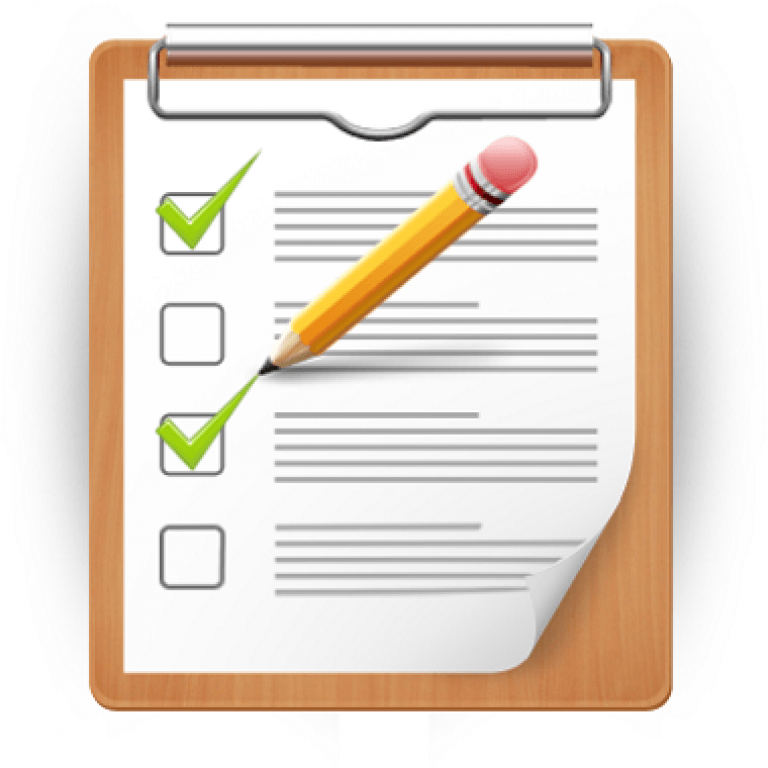 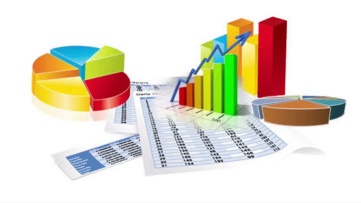 МОДЕЛЬ НАСТАВНИЧЕСТВА В МУНИЦИПАЛЬНОЙ СИСТЕМЕ ДОПОЛНИТЕЛЬНОГО ОБРАЗОВАНИЯ ДЕТЕЙ
Модуль 2. Обеспечение функционирования муниципального сегмента портала персонифицированного финансирования дополнительного образования Владимирской области
Модуль 3. Обеспечение равной доступности предоставления дополнительного образования, соответствующего уровню подготовки и способностям детей к различным образовательным потребностям (одаренным детям, детям с ОВЗ, детям, находящимся в трудной жизненной ситуации, инофонам)
Модуль 1. Организационно - управленческое сопровождение деятельности образовательных организаций, реализующих программы дополнительного образования на территории муниципалитета (в том числе в форме сетевого взаимодействия)
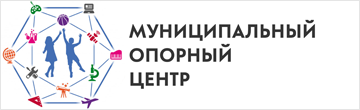 Модуль 6. Мониторинг развития муниципальной системы дополнительного образования
Модуль 4. Организационно - методическая поддержка образовательных организаций по реализации дополнительного образования на основе лучших практик муниципалитета и области
Модуль 5. Развитие профессионального мастерства и компетенций педагогов и других участников сферы дополнительного образования детей на территории муниципалитета
Ожидаемые результаты
Календарный план реализации РИП
 на 2 полугодие 2021-22 учебного года
Муниципальное бюджетное образовательное учреждение
дополнительного образования «Дом детского творчества» г. Ковров
Программа инновационной деятельности«РАЗВИТИЕ НАСТАВНИЧЕСТВА В МУНИЦИПАЛЬНОЙ СИСТЕМЕДОПОЛНИТЕЛЬНОГО ОБРАЗОВАНИЯ ДЕТЕЙ»
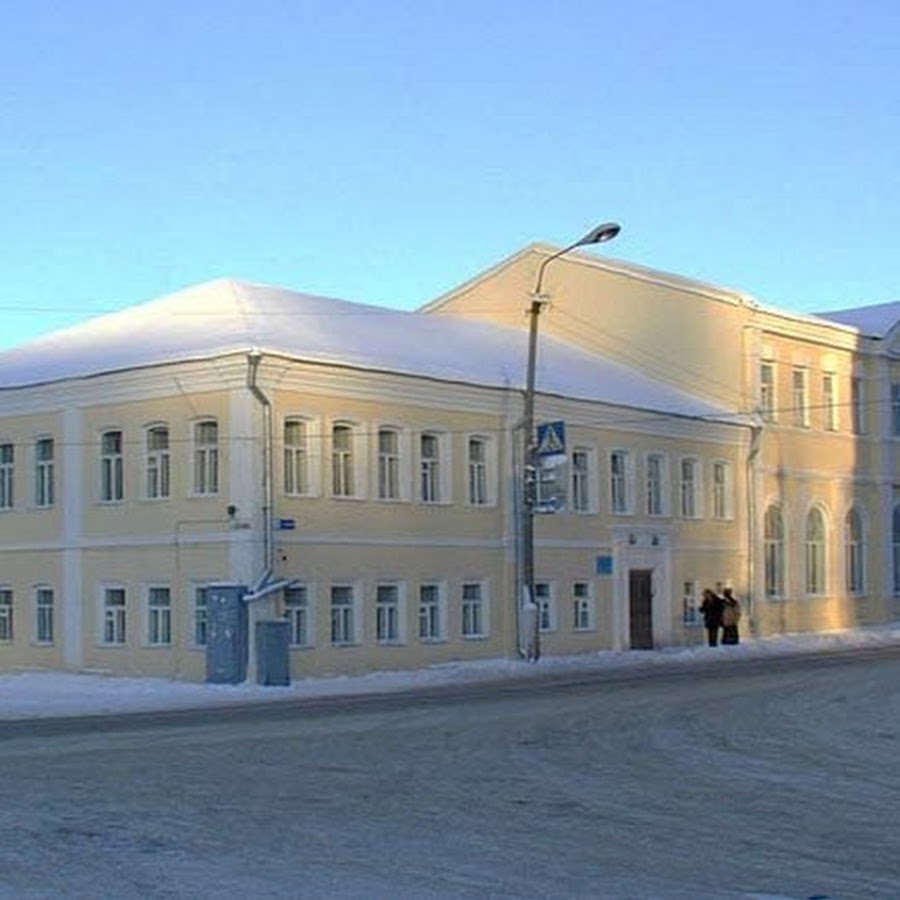 Срок реализации:
2022 – 2024 г.г.